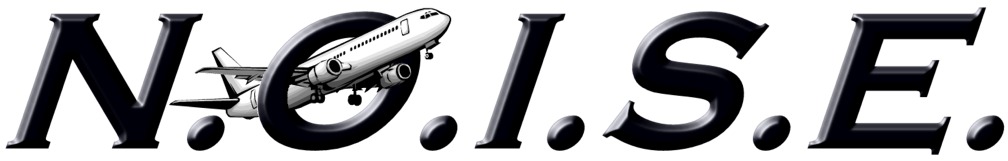 Legislative OutlookPolicies and Politics
Emily Tranter
National Coordinator 
N.O.I.S.E. Legislative Summit
Washington DC, March, 2018
1
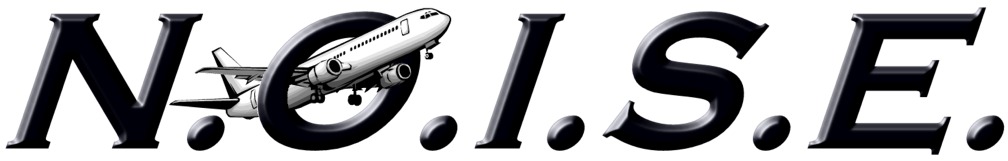 The National Organization to Insure a Sound Controlled Environment ( N.O.I.S.E.) is an affiliate of the National League of Cities (NLC) and has served for the past 4 decades as America’s only nationwide, community based aviation noise advocacy organization. 

N.O.I.S.E. is composed of locally-elected officials. Our Members are mayors, council members, commissioners, and other city & county officials committed to working with state and federal elected officials and airports to reduce the impacts of excessive aviation noise on communities.

N.O.I.S.E. strives to bring local leaders together to find real life solutions to the problems associated with excessive aviation noise and facilitates advocacy and engagement in Washington.

N.O.I.S.E. members are called by Congress, the Department of Transportation, the Federal Aviation Administration, the White House and other federal policy makers on a regular basis to help craft federal aviation policies.
2
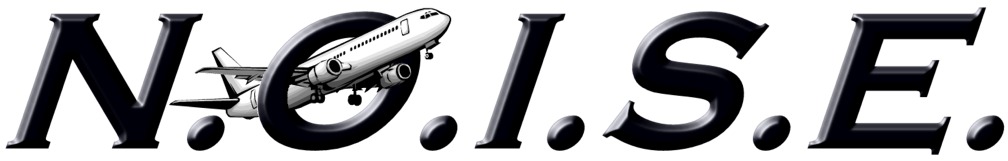 The White House
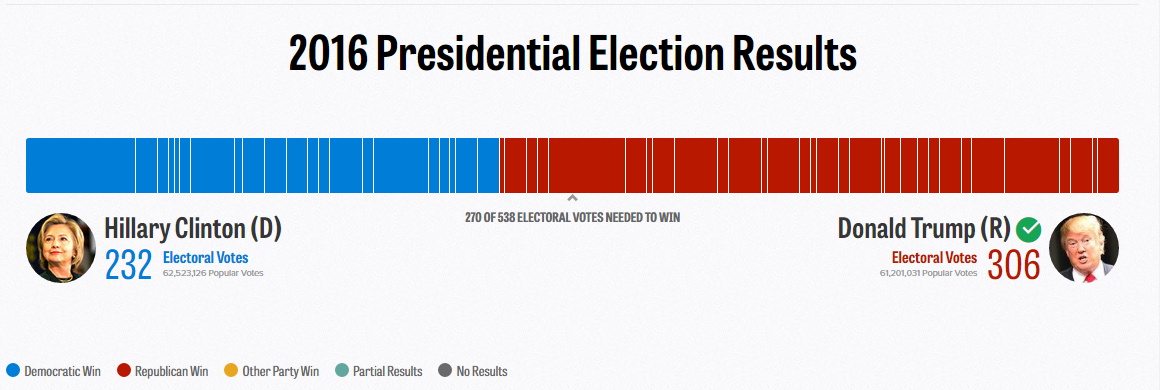 3
Graph from Politico.com
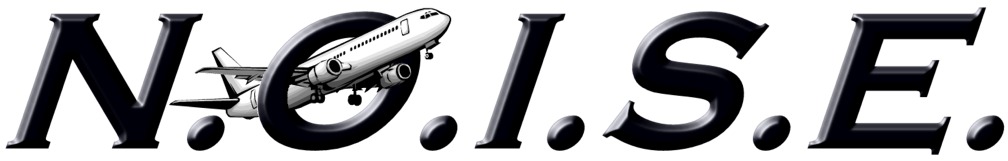 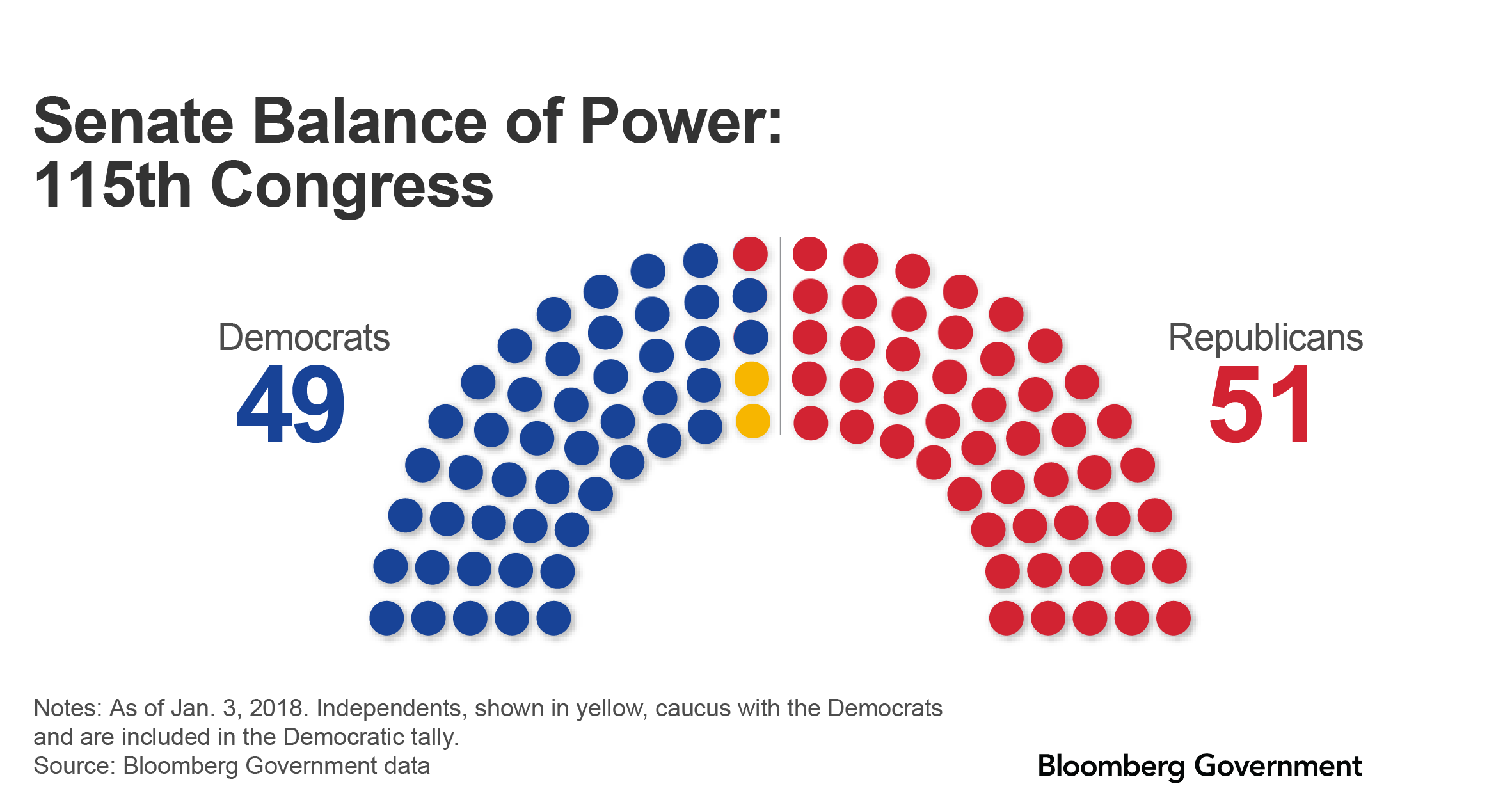 4
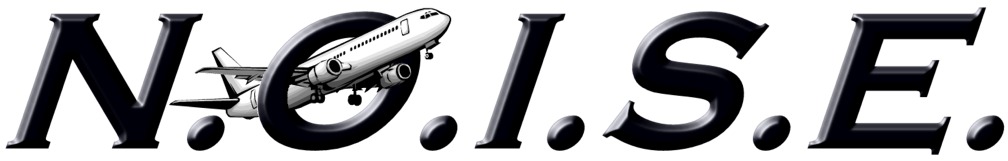 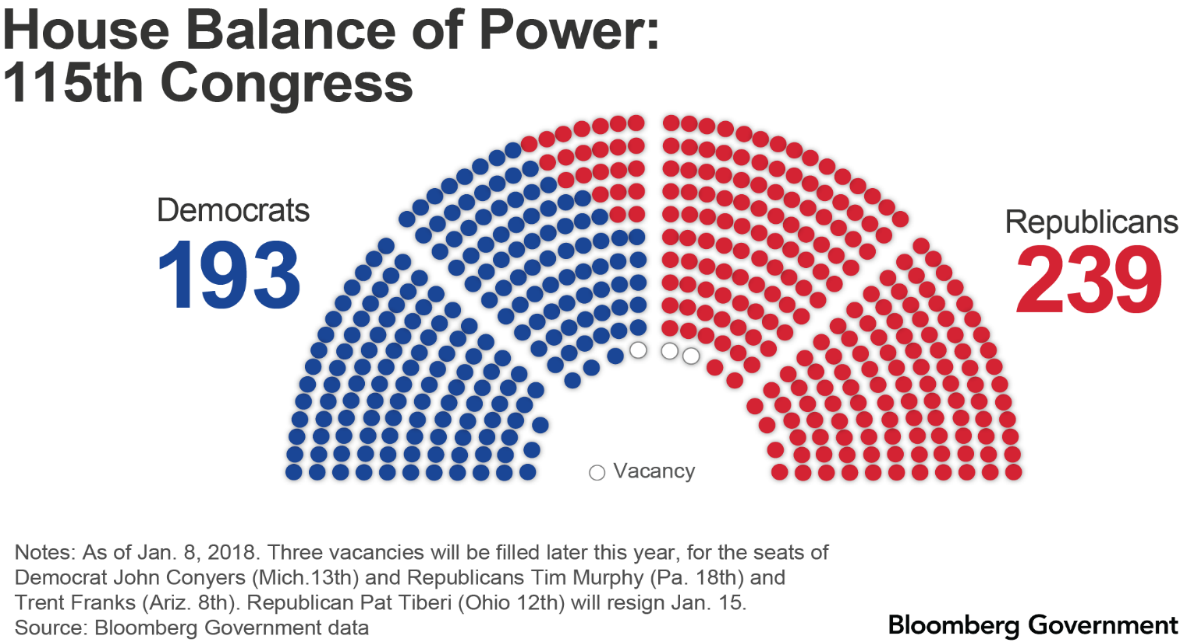 5
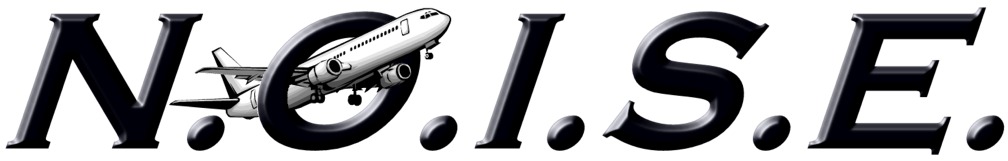 6
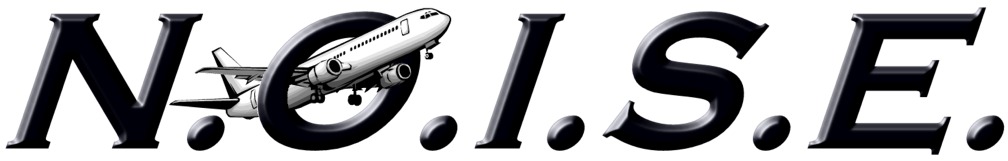 Trump Administration
Secretary of Transportation Elaine Chao

Dan Elwell, Acting Administrator As of Jan 7th, 2018

President & Airport Noise-Privatization
7
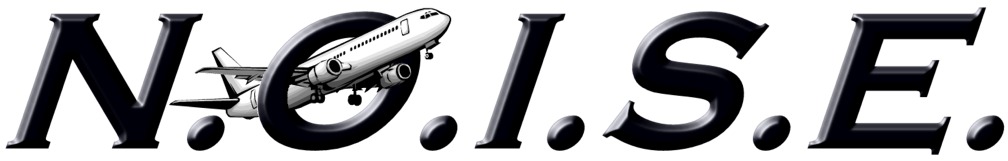 Relevant Committees
Senate Commerce Committee (Chair, John Thune, R-ND; Ranking Member Bill Nelson, D-FL)

Aviation, Operations , Safety and Security Subcommittee
              Chair, Roy Blunt, R-MO; Ranking Member, Maria Cantwell, D-WA

House Transportation and Infrastructure Committee (Chair Bill Shuster, R-PA, Ranking Member Peter DeFazio, D-OR)

Aviation Subcommittee
              Chair Frank A. LoBiondo, R-NJ Ranking Member, Rick Larsen, D-WA
8
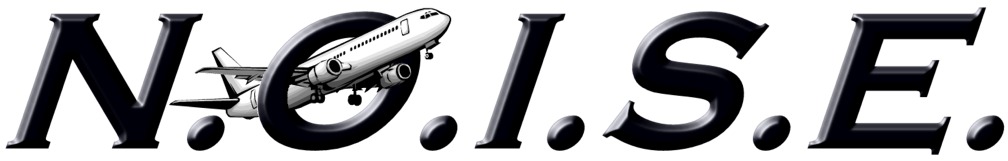 Legislative Deadlines & Congressional Activity in 2018
December
3
*Though the debt limit was restored after Dec. 8, the Treasury Department can use extraordinary measures to finance operations. The Congressional Budget Office said Nov. 30 the department “will most likely run out of cash by late March or early April 2018.” Treasury Secretary Mnuchin reportedly requested an increase by Feb. 28. 
Notes: DACA – Deferred Action for Childhood Arrivals; FAA – Federal Aviation Administration; VAWA – Violence Against Women Act
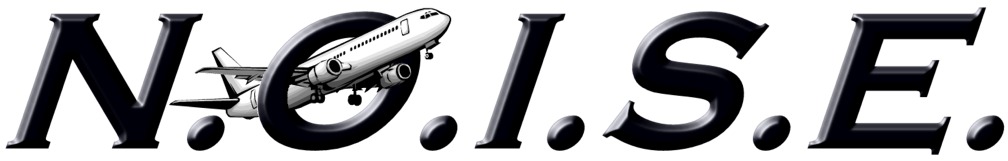 FY 2018 Budget Overview
February 9, 2018– The House and Senate passed a two-year budget agreement, which also included a Continuing Resolution to fund the government until March 23. 

March 23, 2018– Both chambers are still required to pass either individual appropriations bills, an Omnibus, or another Continuing Resolution by March 23 in order to fund specific programs.

March 31st, FAA bill Extension Expires
October 1, 2018 – FY 2019 Begins
10
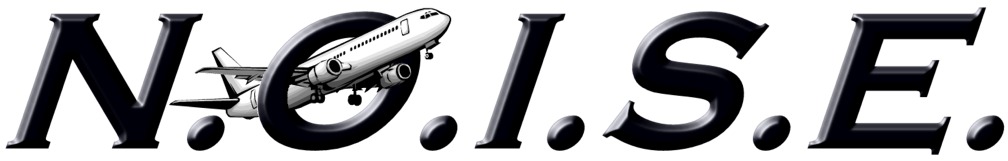 FAA Reauthorization
Currently Operating under an extension that expires March 31st, 2018

Previous multi-year bill expired in July of 2016

Senate Passed their version (S. 2658) in April of 2016, but it was never taken up by the House

Because of the difference in opinion regarding privatization and other policy issues as well as budget delays, a final bill was not passed
11
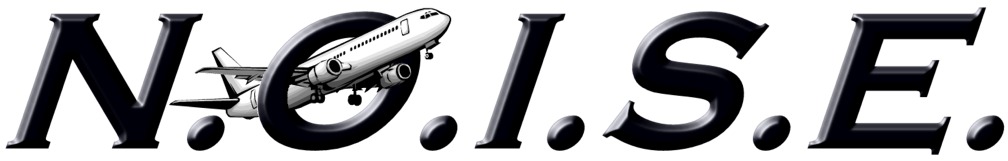 Legislation/Policy Initiatives/Trends
Airplane Impacts Mitigation  (AIM) Act of 2017- HR 598
Introduced on 1/23/17 by Congressman Stephen Lynch (D-MA)

This bill requires the Federal Aviation Administration (FAA) to enter into an agreement with an eligible institution of higher education to conduct a study of the health impacts of airplane flights on residents exposed to a range of noise and air pollution levels from such flights.
12
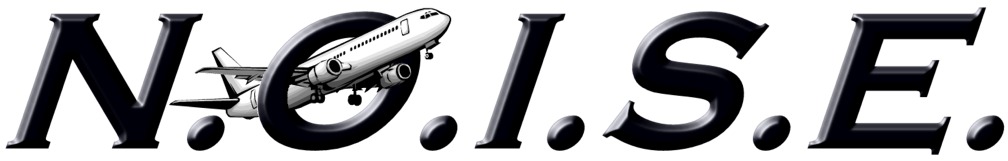 Legislation/Policy Initiatives/Trends
Previous (114th Congress) Legislation

FAA Community Accountability Act of 2015 (H.R. 3965  )

Airspace Management Advisory Committee Act (S.2585)

Sound Insulation Flexibility Language in 2016 Transportation Appropriations Bill

CATEX Language (S. 2046/House FAA Bill Provision/Passed into law in 2016 in National Defense Authorization Act)
13
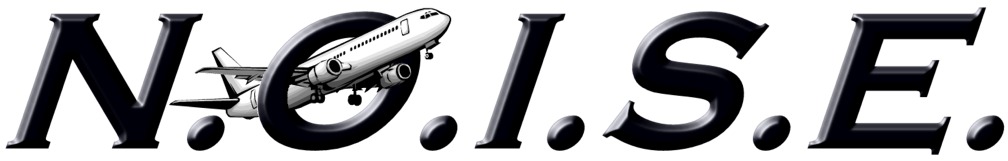 Legislation/Policy Initiatives/Trends
Noise Sections in 2016 FAA Bill:
Aircraft Noise Exposure: This section directs the FAA to conduct a review of the relationship between aircraft noise exposure and its effects on 13 communities around airports.  (H)

Community Involvement Policy: This section directs the complete review of the Administration’s community involvement practices for Next Generation Air Transportation System (NextGen) projects. (H)
 
RNAV Departure Procedures: This section directs the FAA to consider the feasibility of dispersal of headings or other lateral track variations to address community noise concerns when proposing a RNAV departure procedures.
 or amending an existing procedure that would direct aircraft between the surface and 6,000 feet above 5 ground level over noise sensitive areas.
14
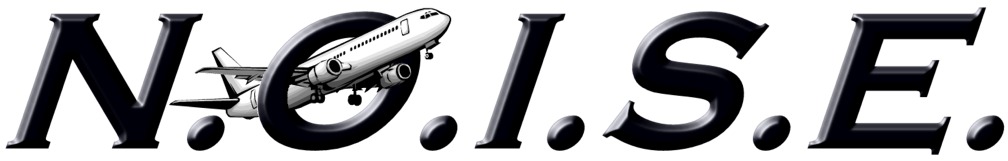 QUIET SKIES CAUCUS
Established in 2014
Officially formed at the start of the 114th Congress, the Quiet Skies Caucus is a group of Congress Members dedicated to reducing the impact of aircraft noise on the communities they represent.
15
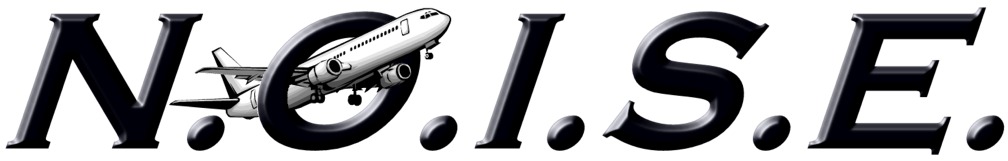 Upcoming events/opportunities
Quiet Skies Briefing
Wednesday March 14th Capitol Hill 
N.O.I.S.E. November Meeting
Los Angeles California
N.O.I.S.E. Webinars
16
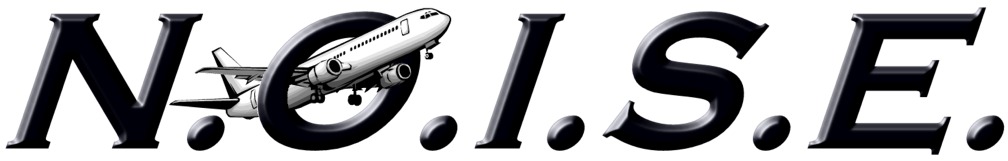 Questions???
N.O.I.S.E.

415 2nd Street NE
Suite 210
Washington, D.C. 20002
(202) 544-9896
aviation-noise.org
17